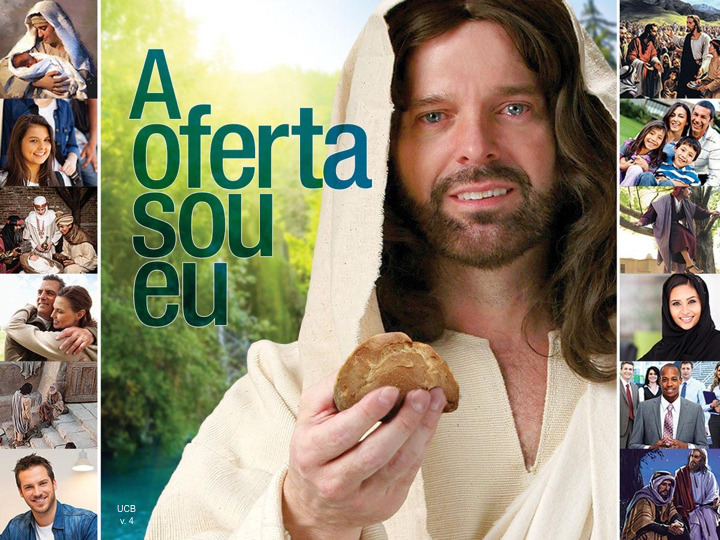 [Speaker Notes: Introdução
Seja bem vindo a Semana de Oração chamada “A oferta sou Eu”.
Observe os olhos de Jesus nesta foto: Está derramando lágrimas.
Ele está emocionado porque você aceitou a salvação que te foi oferecida.]
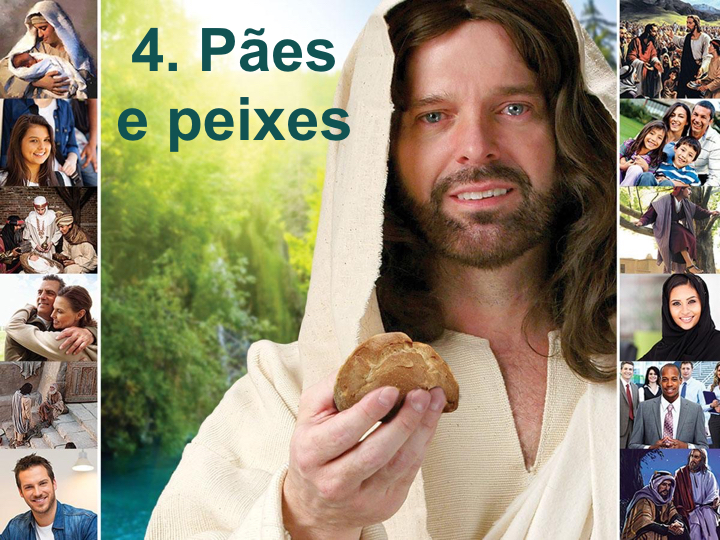 [Speaker Notes: O quarto tema é “Pães e peixes”
Vamos conversar sobre “ O menino que deu os seus pães e e peixes”.
Comecemos lendo o texto de João 6: 1 a 10]
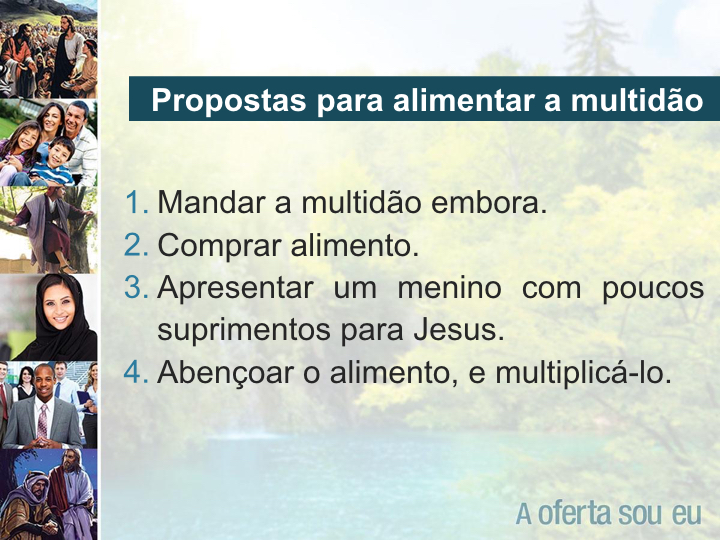 [Speaker Notes: Foram propostas quatro soluções para alimentar a numerosa multidão, conforme o grau de confiança na ação divina:
1. A primeira solução (dos discípulos) – mandar a multidão embora (Marcos 6:35-36);
2. A segunda solução (de Felipe) – juntar dinheiro suficiente para comprar alimento (João 6:7);
3. A terceira solução (de André) – aparentemente paliativa, ou seja, apresentar um menino com poucos suprimentos a Jesus (João 6:8);
4. A quarta solução (de Jesus) – a solução real. Abençoar o alimento, mesmo o pouco que possuíam e multiplicá-lo (João 6:11)]
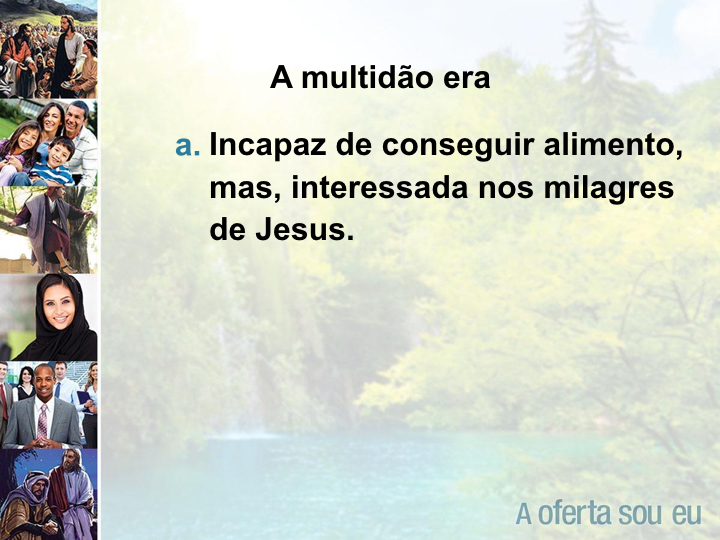 [Speaker Notes: a. Jesus se compadeceu da multidão, pela sua incapacidade para conseguir alimento naquele instante. João não a descreve como passiva em relação ao Senhor Jesus. A multidão o seguia, porque estava interessada nos milagres que ele realizava (João 6:2).]
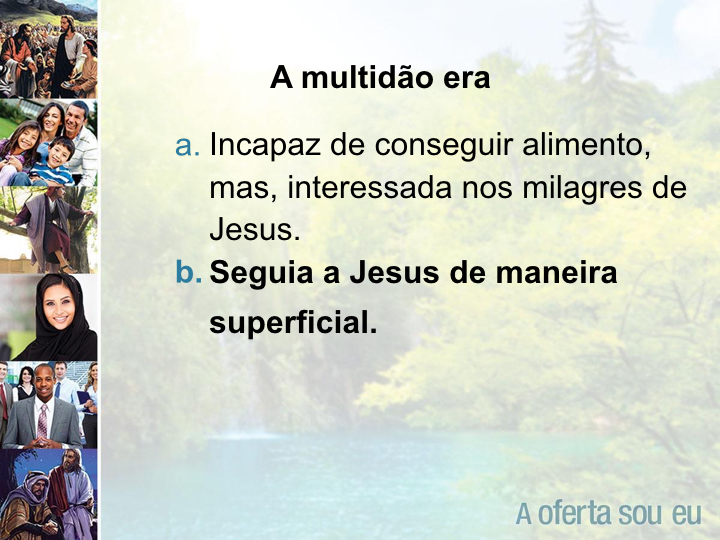 [Speaker Notes: b. "A multidão seguia a Jesus… ficaram impressionados com os sinais que viram, mas seguiam a Jesus somente de maneira superficial..." Bruce]
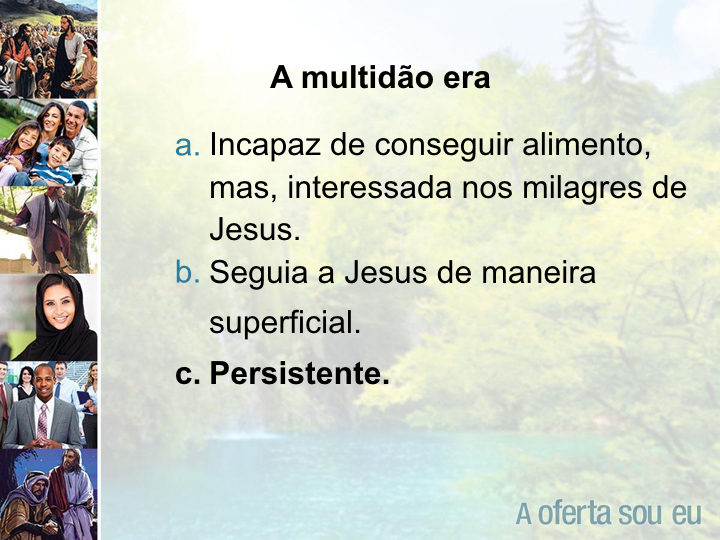 [Speaker Notes: c. Ainda assim, a multidão ali estava, persistindo (Marcos 6:34-35) e Jesus se compadeceu dela.]
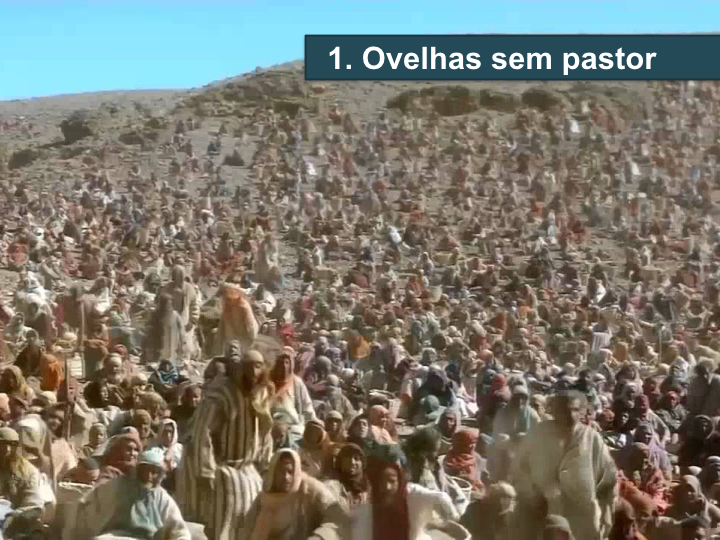 [Speaker Notes: Jesus se compadeceu porque...
1. Aquelas pessoas eram “como ovelhas que não têm pastor” (Marcos 9:36);]
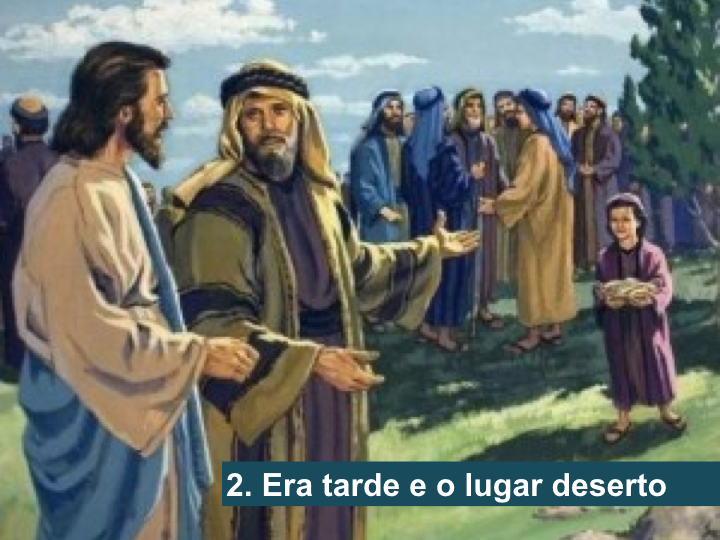 [Speaker Notes: Jesus se compadeceu porque...
2. Porque já declinava a tarde, o lugar era deserto, “e já avançada a hora” (Marcos 6:35). Independente das múltiplas intenções presentes naquela multidão que “seguia” a Jesus, Ele manifestou compaixão e supriu as suas necessidades básicas. Contudo, não se deixou influenciar pelo impulso daqueles que pretendiam tirar vantagem das suas “habilidades”, proclamando-O rei (João 6:15).]
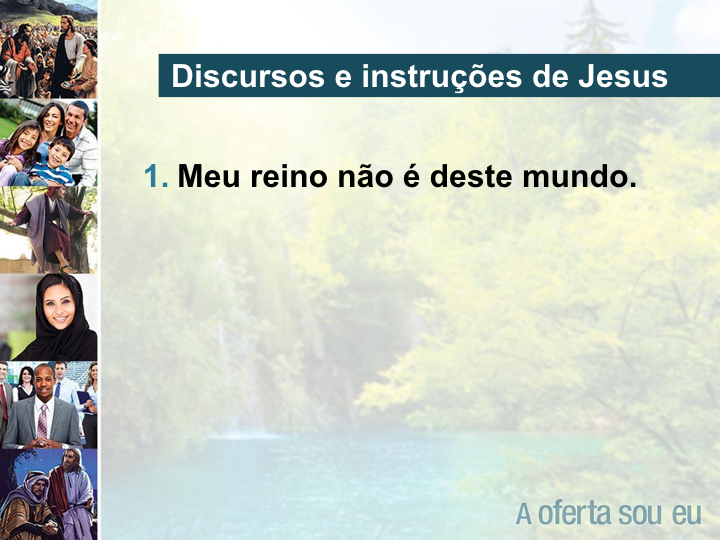 [Speaker Notes: 1. “O meu reino não é deste mundo” (João 18:36).
Humanamente falando, seria conveniente fazer uma curva na sua missão e assumir o trono
de Israel. Até mesmo os líderes religiosos o teriam apoiado, se ele se dispusesse a libertar
a nação israelita do jugo romano. Com os seus dons maravilhosos, poderia se tornar o maior
líder nacionalista da história.]
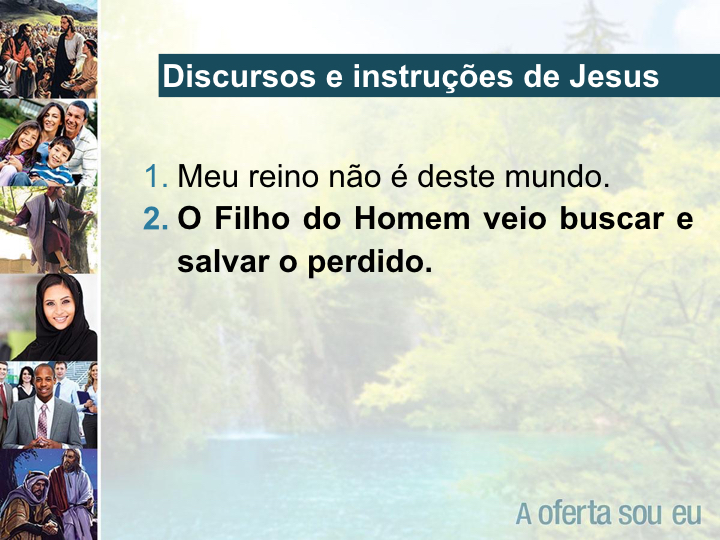 [Speaker Notes: 2. “O Filho do Homem veio buscar e salvar o perdido” (Lucas 19:10). Isto é, salvar o homem
da sua condição miserável;]
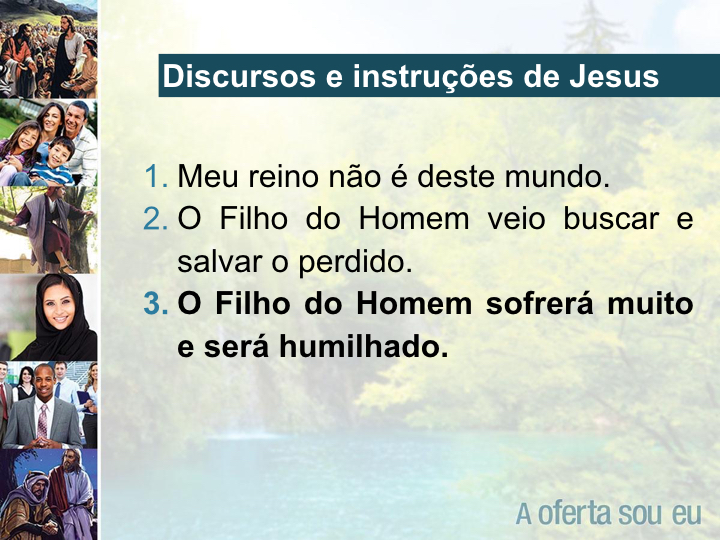 [Speaker Notes: 3. “Está escrito sobre o Filho do Homem que sofrerá muito e será aviltado” (Marcos 9:12);]
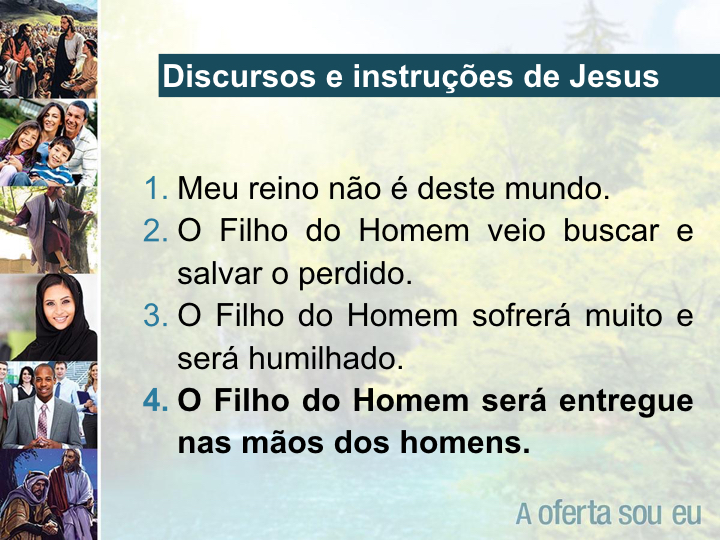 [Speaker Notes: 4. “Ensinava os seus discípulos e lhes dizia: O Filho do Homem será entregue nas mãos dos homens, e o matarão; mas, três dias depois da sua morte, ressuscitará.” (Marcos 9:31).
Em Isaías 53:10, a profecia messiânica indicava que o Senhor daria “a sua alma como oferta pelo pecado”, por tudo isso, não se deixaria coroar rei. Primeiro, teria que passar pela cruz, mas, antes de enfrentar esse terrível instrumento expiatório, seria necessário evidenciar o seu messiato, curando os enfermos, restituindo a visão aos cegos, ressuscitando os mortos e alimentando aos famintos.]
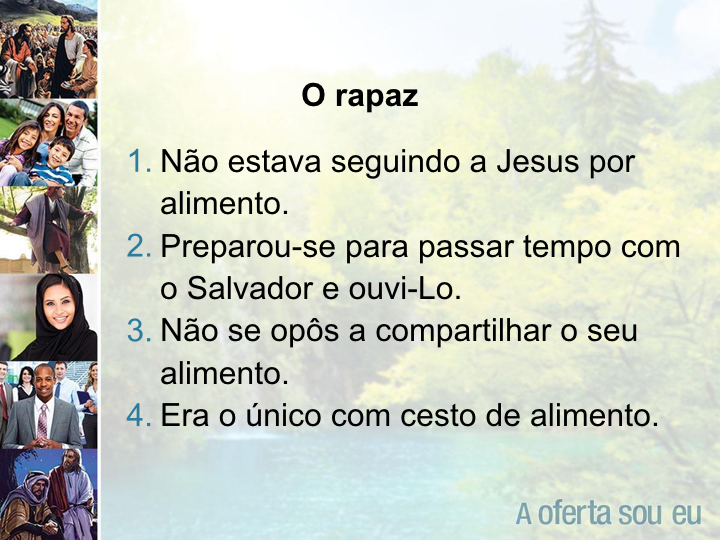 [Speaker Notes: O rapaz, portador dos cinco pães de cevada e dos dois peixinhos, foi o único que se preparou para passar o dia com Jesus. Não há informações adicionais sobre ele, mas muitos comentaristas elogiam a sua mãe. Ela teria lhe preparado esse kit de viagem. Mensagens implícitas no relato deste episódio:
1. Ele não estava seguindo a Jesus, simplesmente por causa do alimento;
2. Preparou-se para passar tempo com o Salvador e ouvi-Lo;
3. Não se opôs a que o seu alimento fosse compartilhado com os outros;
4. Tendo em vista que ele era o único com o cesto de alimento, é possível que Jesus tenha multiplicado também o cesto (João 6:12-13). Mas, o milagre maior foi a multiplicação de uma porção inexpressiva de alimento em uma quantidade avultante, e que sustentou a milhares de pessoas.]
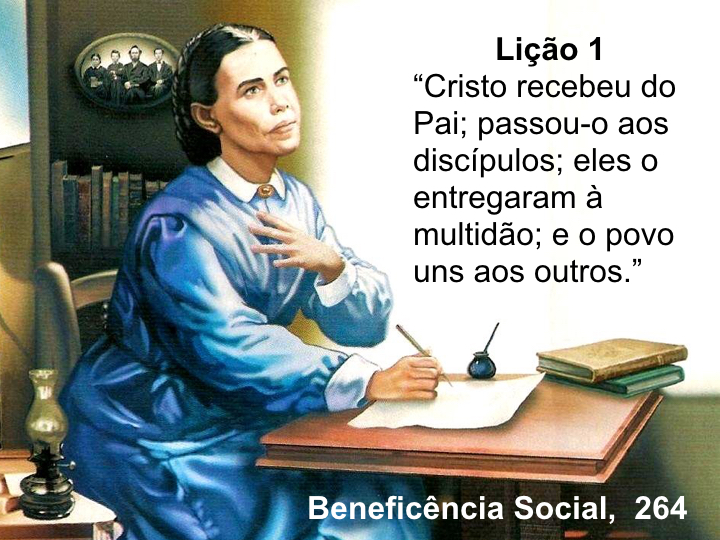 [Speaker Notes: Primeira lição importante tirada do episódio é descrita por Ellen G. White: "No ato de Cristo, de suprir as necessidades temporais de uma faminta massa de povo, está envolvida profunda lição espiritual para todos os Seus obreiros. Cristo recebeu do Pai; passou-o aos discípulos; eles o entregaram à multidão; e o povo uns aos outros. Assim todos quantos se acham ligados a Cristo devem receber dEle o Pão da vida, o alimento celestial, e passá-lo a outros." (Beneficência Social, pág. 264)]
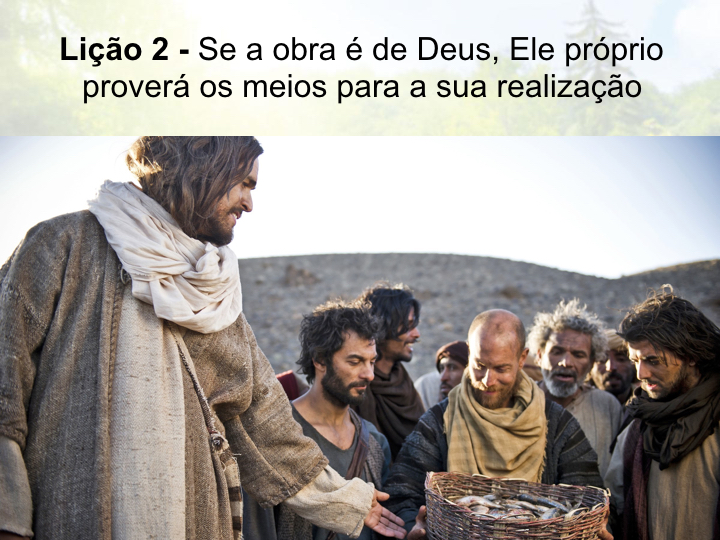 [Speaker Notes: Esse episódio encerra outra lição objetiva para nós que nos deparamos com muitas dificuldades ao longo de nossa peregrinação neste mundo. Com frequência, tentamos solucionar os problemas de escassez da mesma maneira que os discípulos, quando faltou o alimento para aqueles que vieram ouvir à Palavra. Mas veja o que diz Ellen White no próximo slide:]
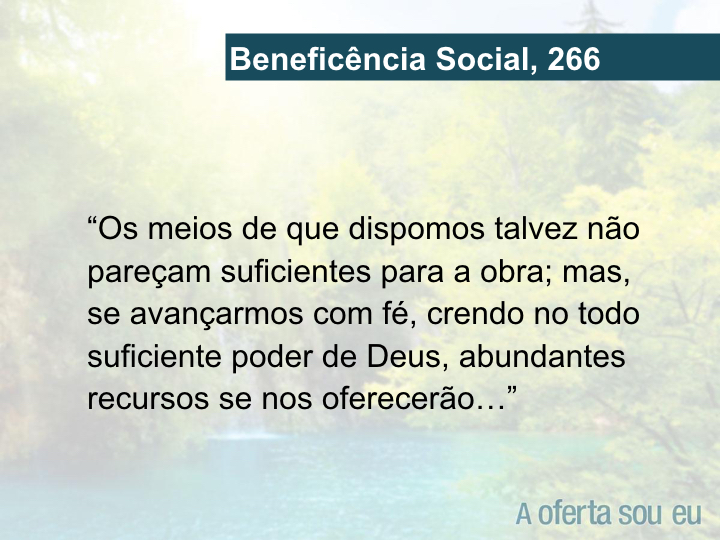 [Speaker Notes: Nessa mesma página EGW diz que...
“O pouco que é sábia e economicamente empregado no serviço do Senhor do Céu, aumentará no próprio ato de ser comunicado.” (Beneficência Social, 266)]
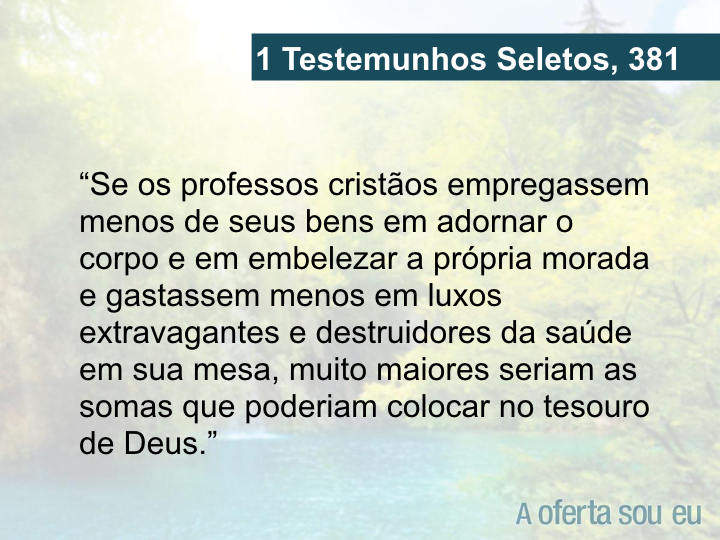 [Speaker Notes: Os recursos necessários para avançar a obra da pregação está com o povo de Deus. O quanto estamos gastando com McDonald’s, vídeos, roupas, móveis, imóveis e automóveis?]
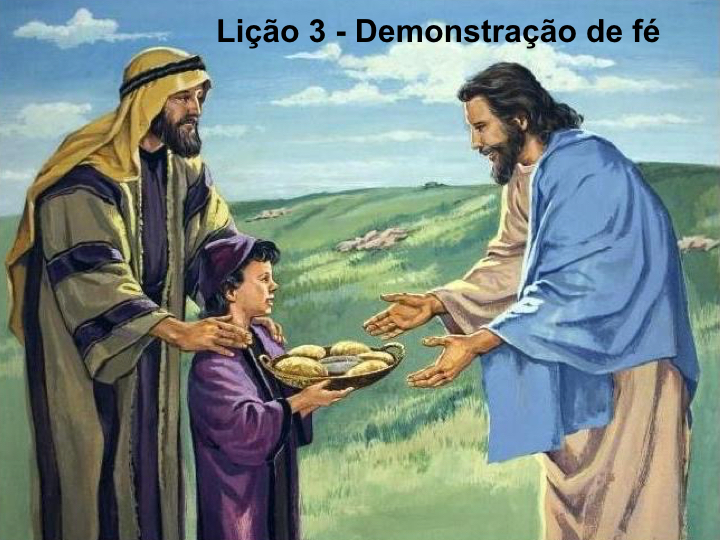 [Speaker Notes: Ao oferecer o cesto de alimentos a Jesus, aquele rapaz entregou tudo. Foi uma demonstração de fé, embora não pareça. Deu a sua provisão, a sua confiança e o seu amor. Simbolizado naquele cesto de pães e peixes, ofertados a Jesus, constava a impressionante mensagem: “a oferta sou eu!”]
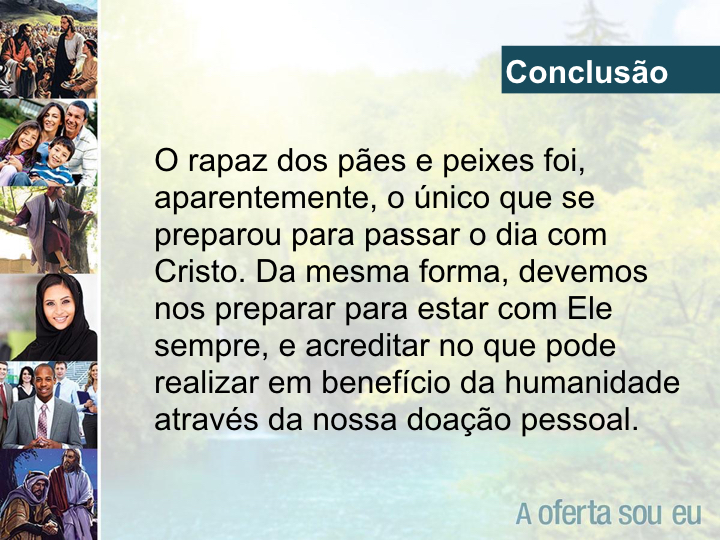 [Speaker Notes: O rapaz dos pães e peixes foi, aparentemente, o único que se preparou para passar o dia com Cristo. Da mesma forma, devemos nos preparar para estar com Ele sempre, e acreditar no que pode realizar em benefício da humanidade através da nossa doação pessoal.
Este rapaz adquiriu o direito de dizer "a oferta sou eu"]
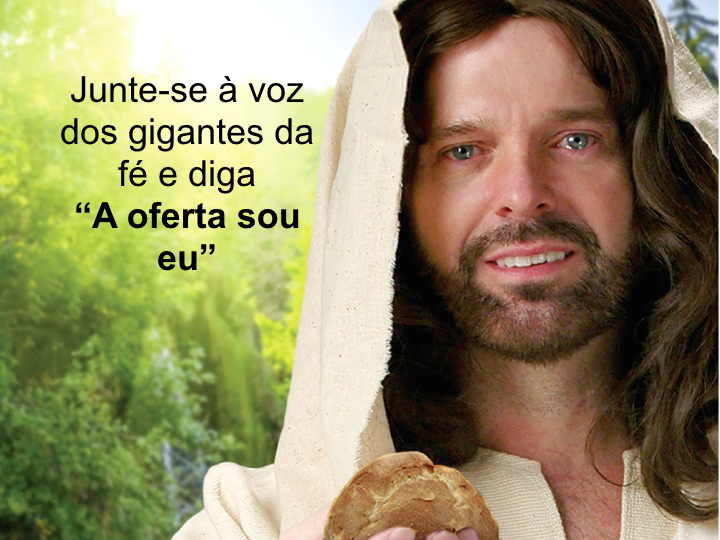 [Speaker Notes: Apelo
Depois de ouvir essa impressionante lição bíblica, você gostaria de juntar a sua voz à dos gigantes da fé? Então, fale junto comigo: "a oferta, sou eu"!]
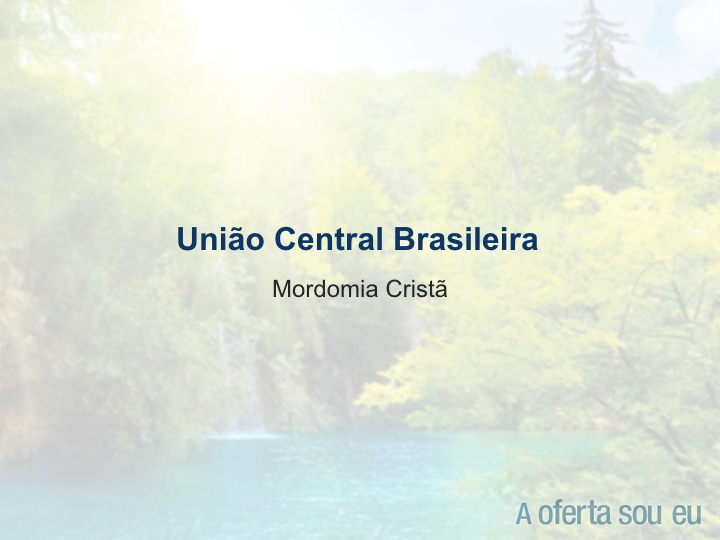